Simulation Of 2D Hg Jet Using Implicit LES Method
Yan Zhan
March 6th 2014
1
Problem Description
Sketch of the mercury free jet with MHD and energy deposition for the MERIT experiment
2
Numerical Calculation
(a)
(b)
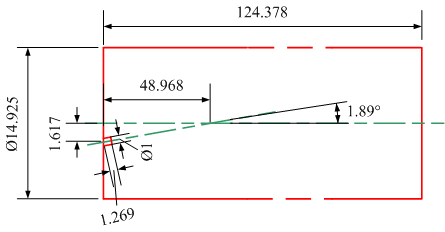 The Side view of Hg Jet Flow Draft (a) In Dimension (b) Normalized By Jet Exit Diameter
Determination of the mesh size: 
Assume only primary breakup, the critical liquid Weber number is less than 10, then Δx < 0.89 μm. Then mesh grid number would be 2.444e+11 when mesh is uniform.
Jet velocity = 20 m/s (fully developed), Dh= 0.0102108 m, ReHg = 1812785.017.
3
Numerical Calculation
Simplified Model For Preliminary Simulation
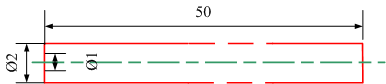 Grid number for halved model is 1,976,968 (width = 172, length = 11,494, Δx ≈ 4.437e-5 m).
One flow-through = 0.0255 s. 

Length of nozzle is 0.

Inlet flow parameters taken from previous simulation of flow in bent delivery pipe.

Wall boundary condition used on cylindrical surface.
4
[Speaker Notes: http://geolab.larc.nasa.gov/APPS/YPlus/#REN
Operating pressure: (-1.341121, -0.1231579) 
x=-0.07112101
y=-0.07367868~ -0.0634679 (center:-0.06857329)
d=0.0102108 m, u=20 m/s:
Re=13546*20*0.0102108/0.001526=1812785.017 


X=0
Y=-0.0267208~ -0.01651  (center:-0.0216154)
dX=-0.07112101
dY=-0.04695789]
Results[click to watch movie]
0 < t < 5.5 ms
5
Results[click to watch movie]
0 < t < 5.5 ms
6
Results[click to watch movie]
0 < t < 5.5 ms
7
Results at t = 5.5 ms
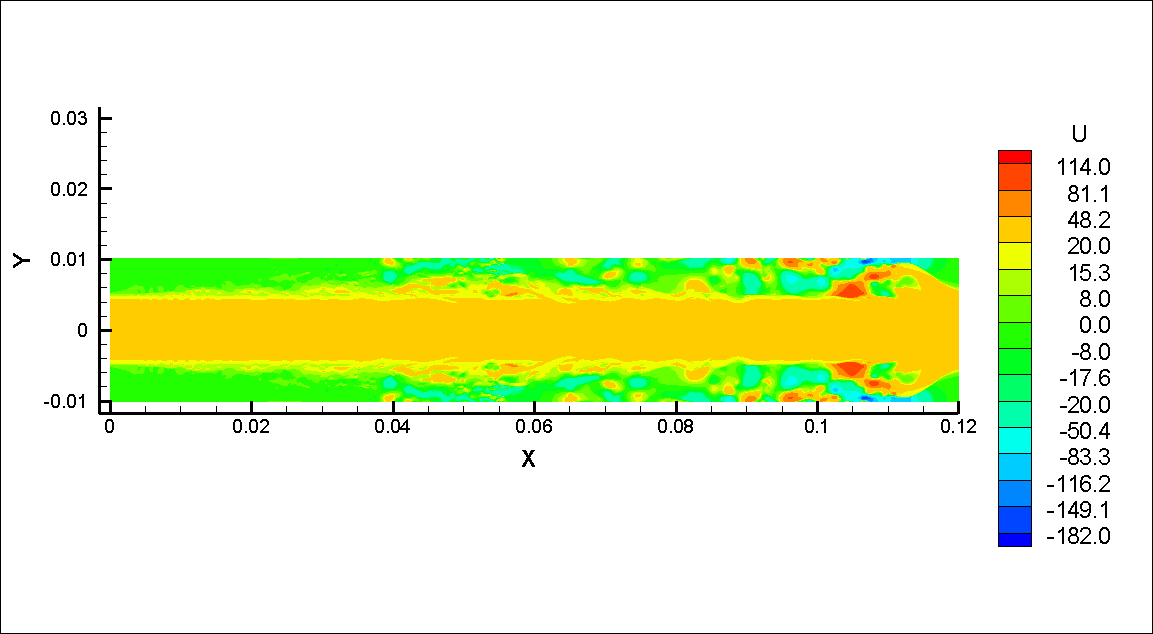 8
Results at t = 5.5 ms
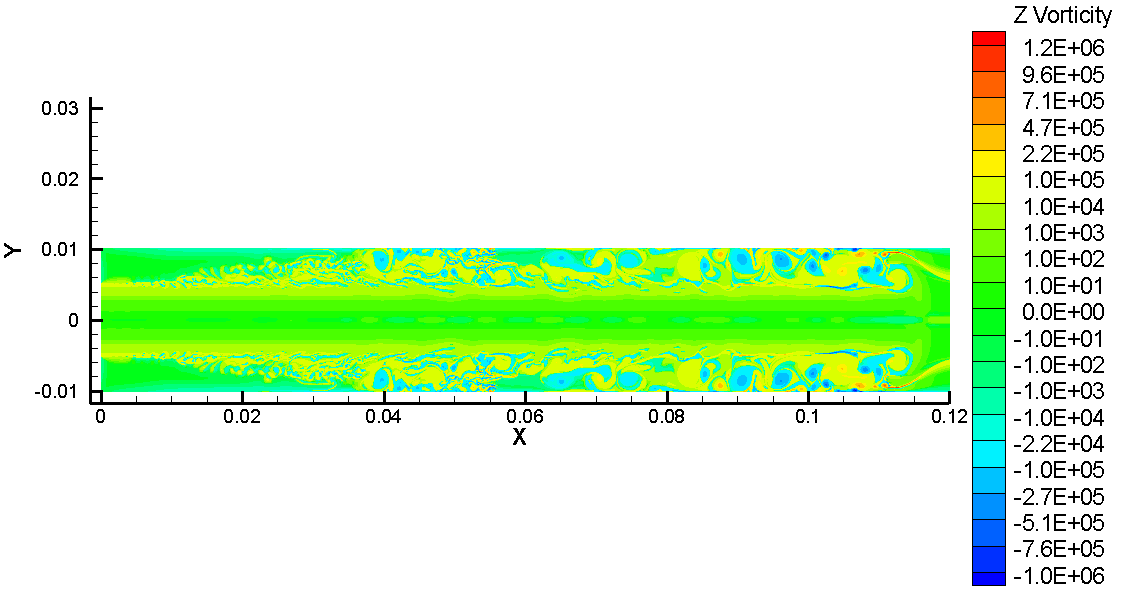 9